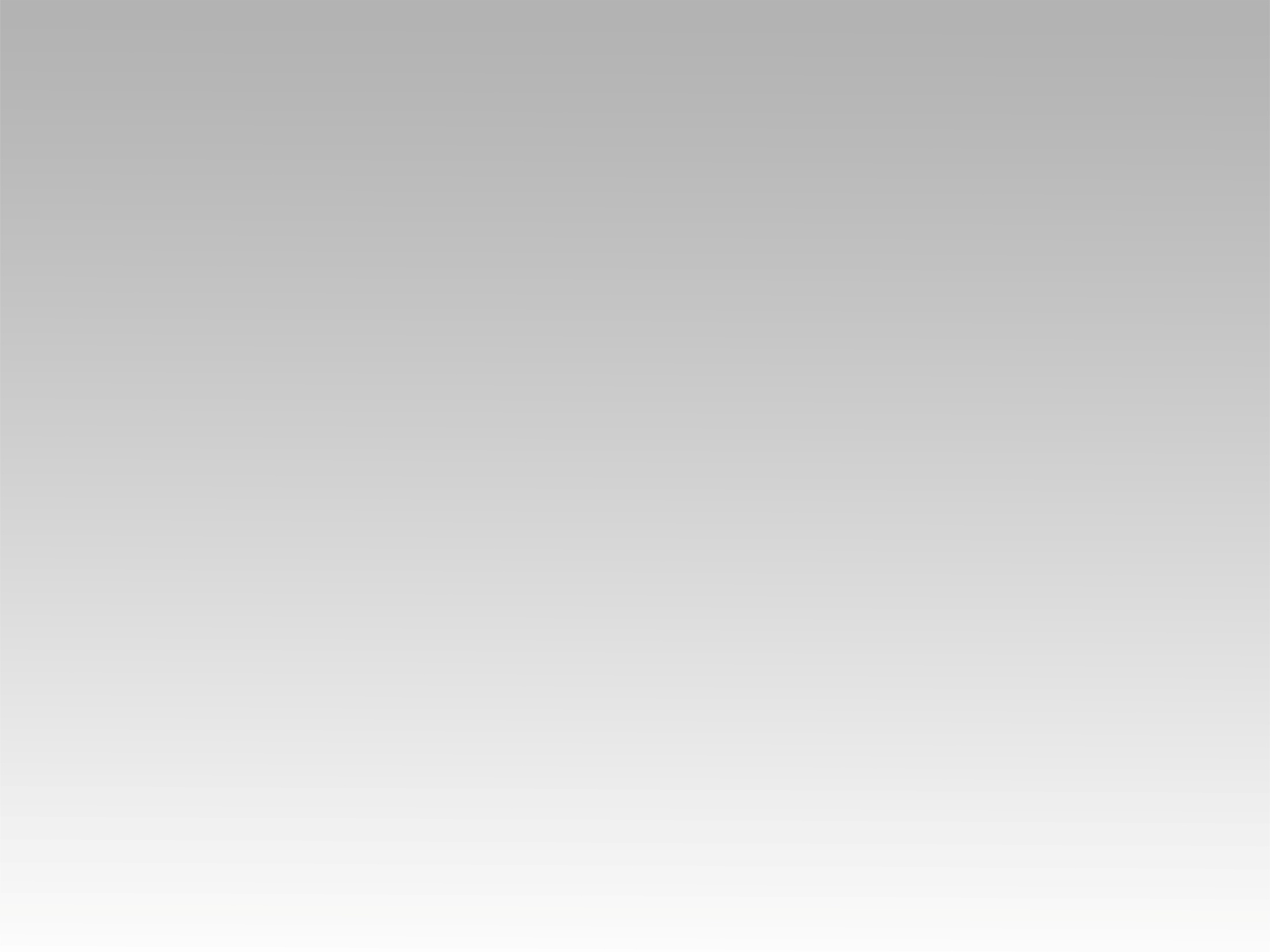 تـرنيــمة
لولا الصليب ُمن أنا
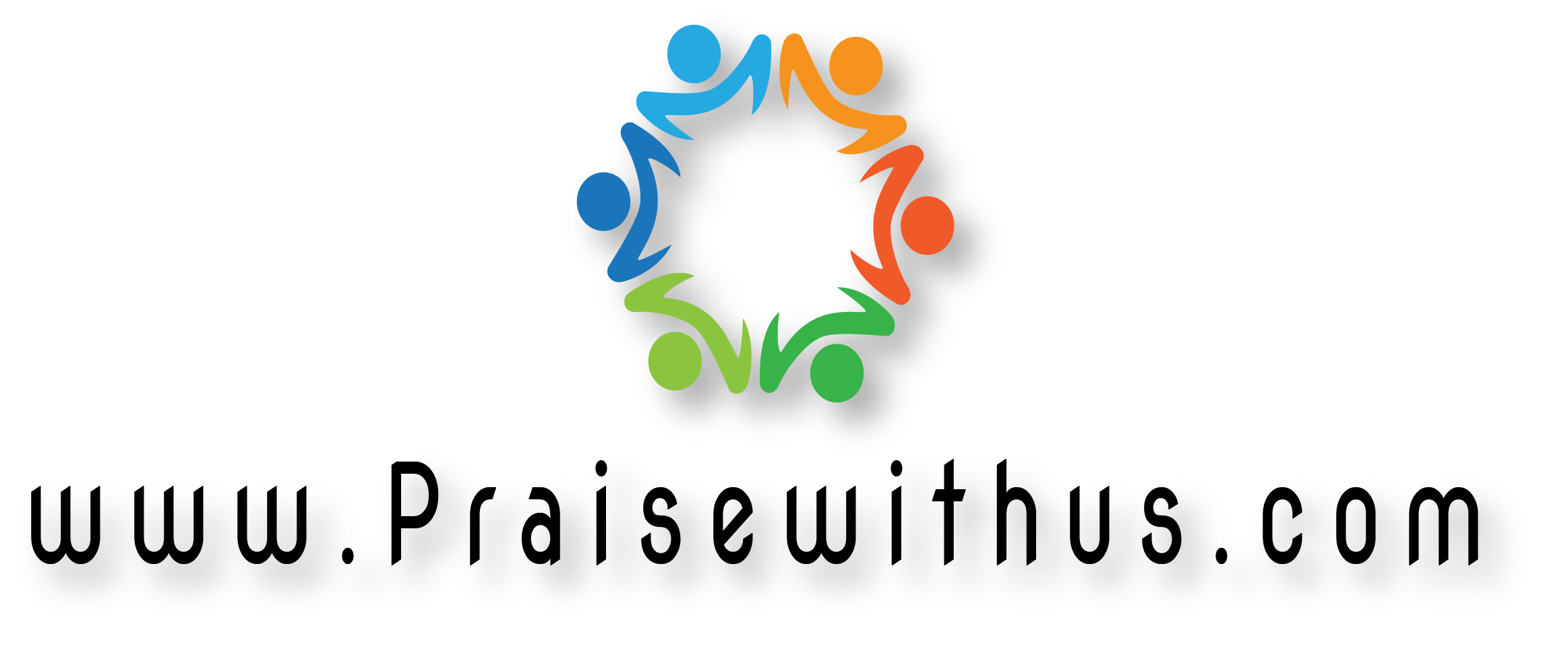 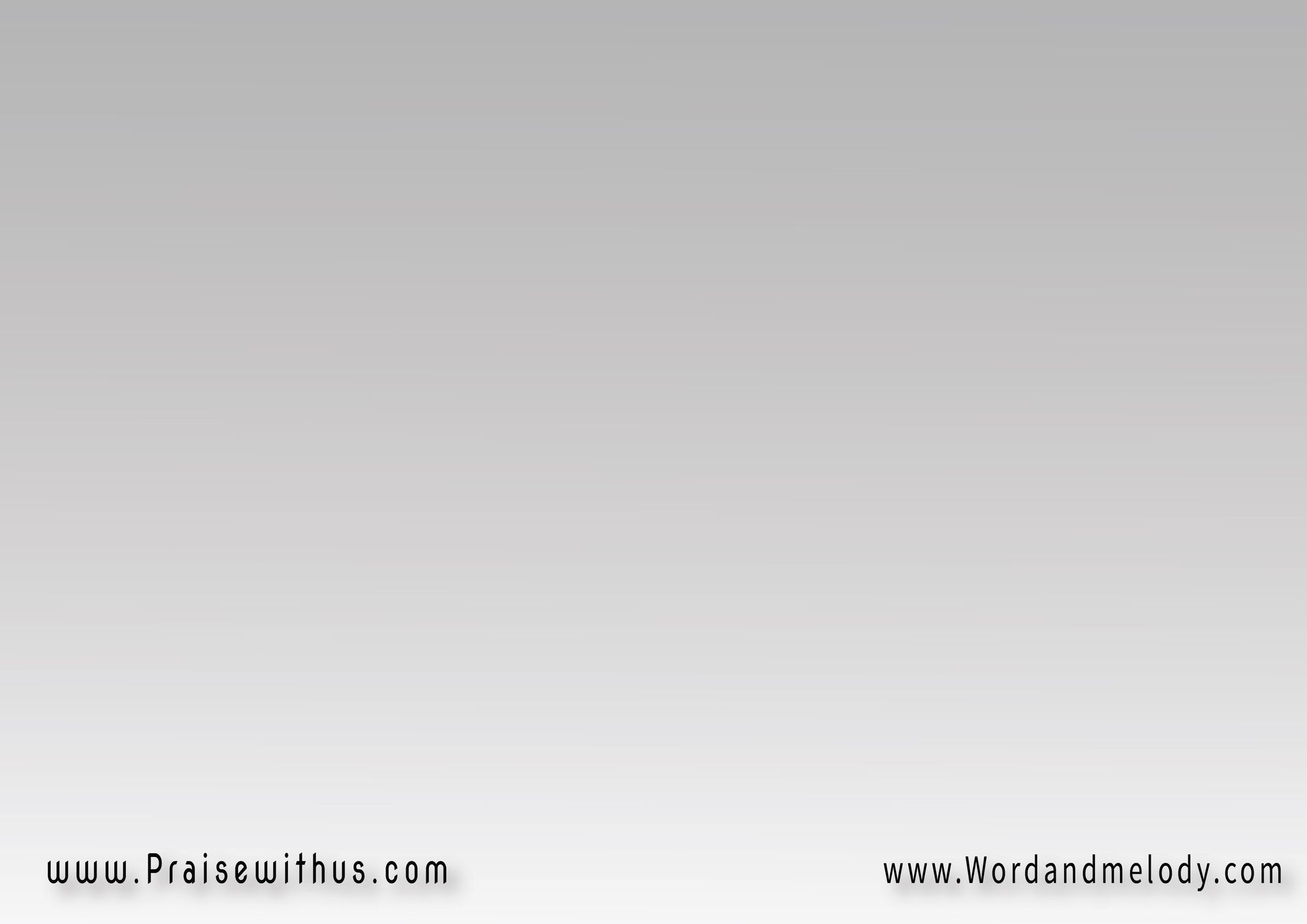 1- 
لَوْلا الصَّليبُ مَـــــنْ أنا ياسَيِّديلَوْلاكَ يافادي حياتي مَــــــنْ أكونْلَوْلاكَ كُنْتُ تائِهاً فــــي ظُلْمَــــــةِوَكانَ قَلْبي غارِقاً تَحْتَ الدُّيــــــونْ
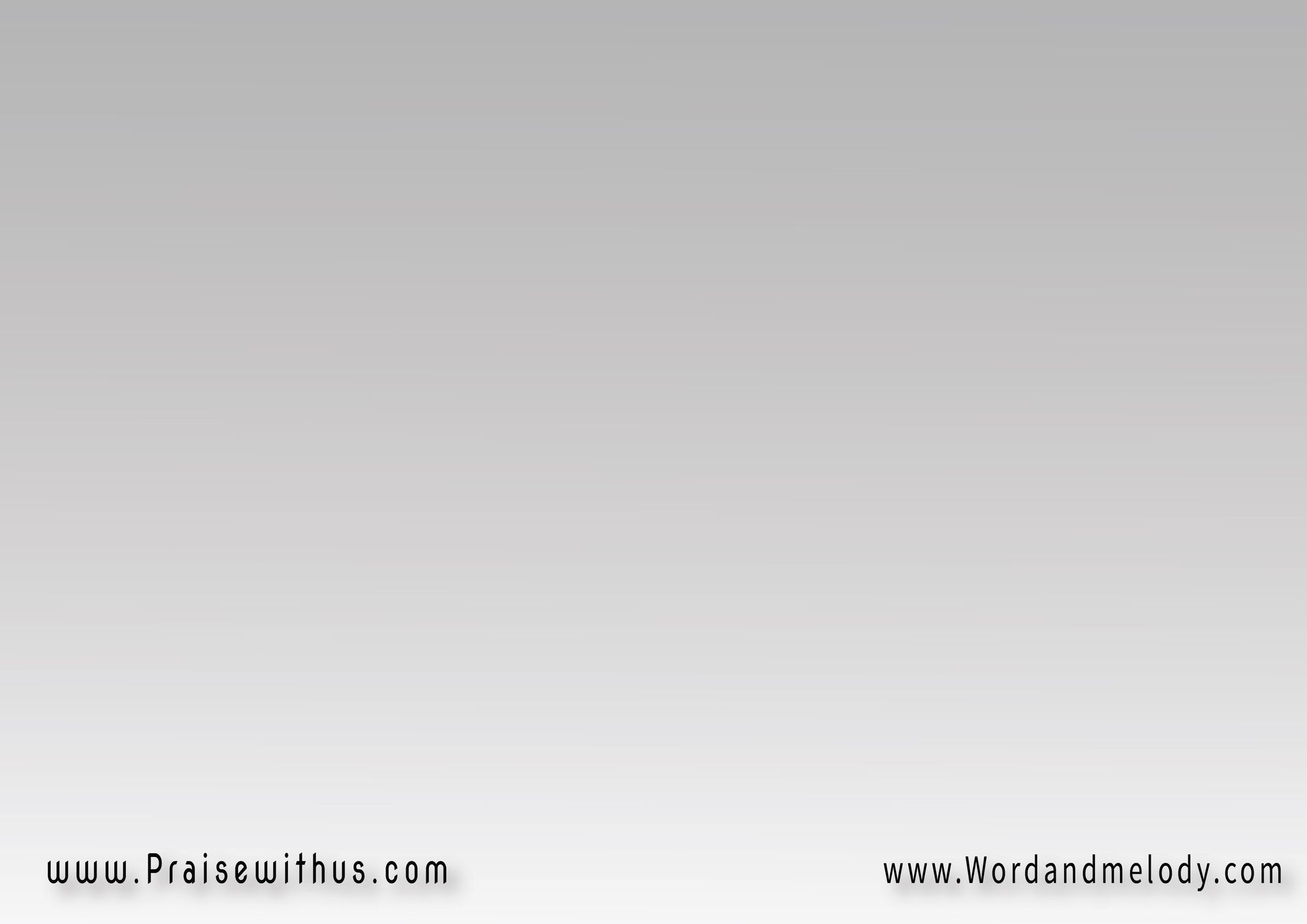 القرار:(فأنا لَكَ وَلِغَيْرِكَ لَنْ أكــــــــــــــــونْ)2وَلأجْلِكَ كُلُّ تَضْحِـيَةٍ تَهـــــــــــــــونْ(لَيْسَ مِثْلَكَ مَنْ يُحِبُّنــي بفؤادِهِ الحَنونْ)2
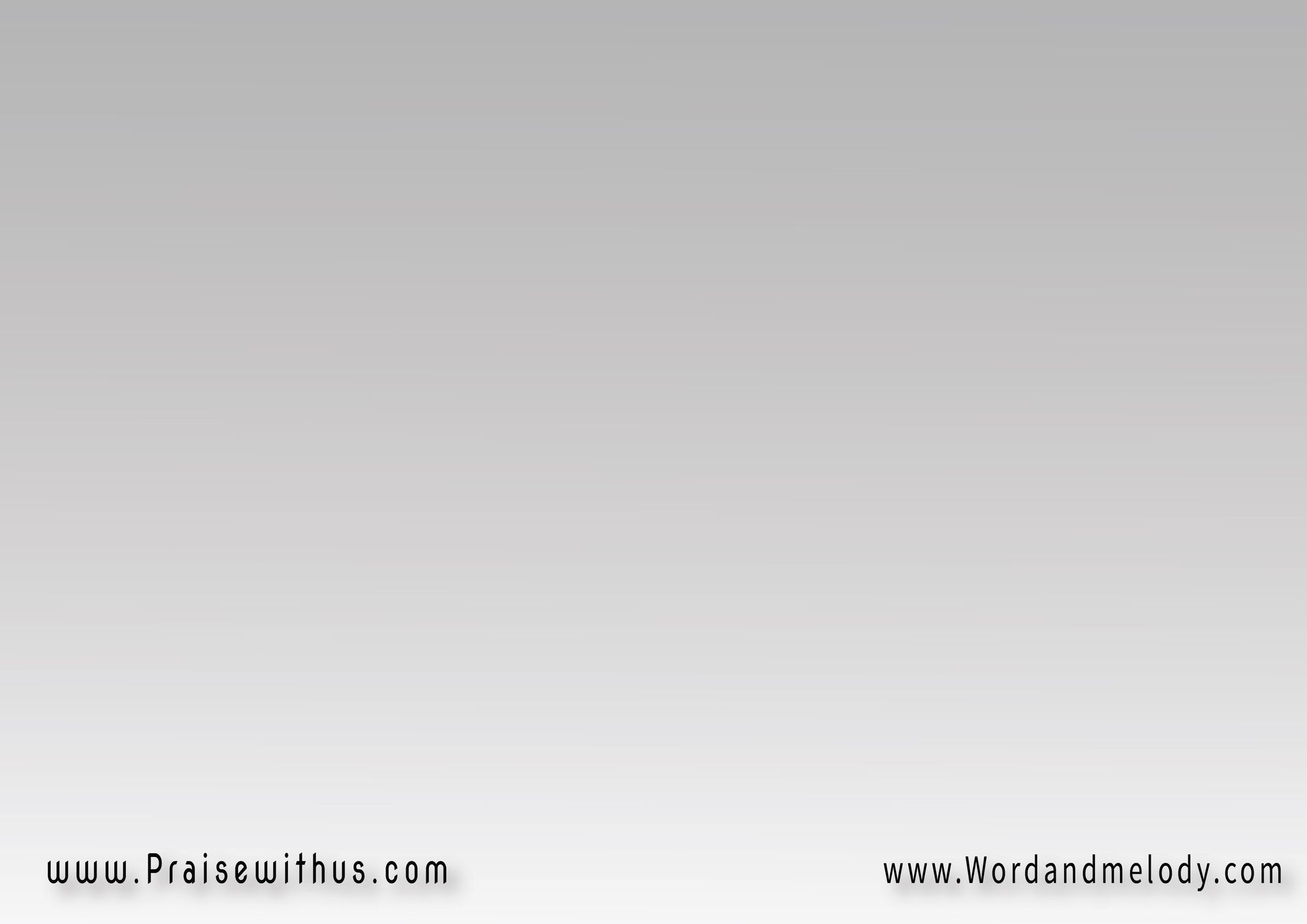 2- 
لَوْلا انتِظاري لِمَجيئِكَ القَــــريبْلَوْلا رجائي في حياتي في السَّمـاءْلَعِشْتُ طولَ العُمْرِ في خَوْفٍ مُذيبْمِنَ الغَدِ المَجهولِ في لَيْلِ الشَّقــــاءْ
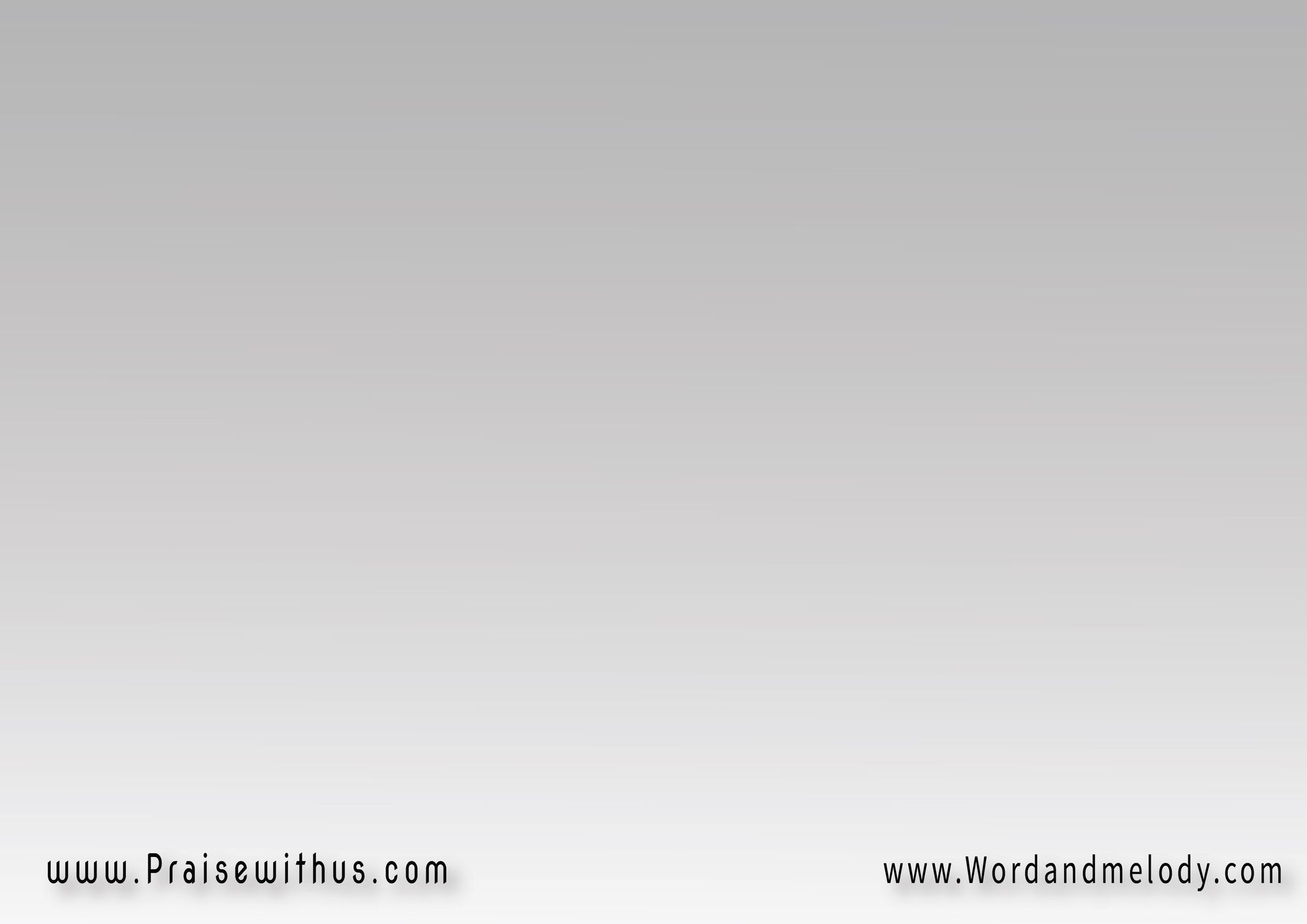 القرار:(فأنا لَكَ وَلِغَيْرِكَ لَنْ أكــــــــــــــــونْ)2وَلأجْلِكَ كُلُّ تَضْحِـيَةٍ تَهـــــــــــــــونْ(لَيْسَ مِثْلَكَ مَنْ يُحِبُّنــي بفؤادِهِ الحَنونْ)2
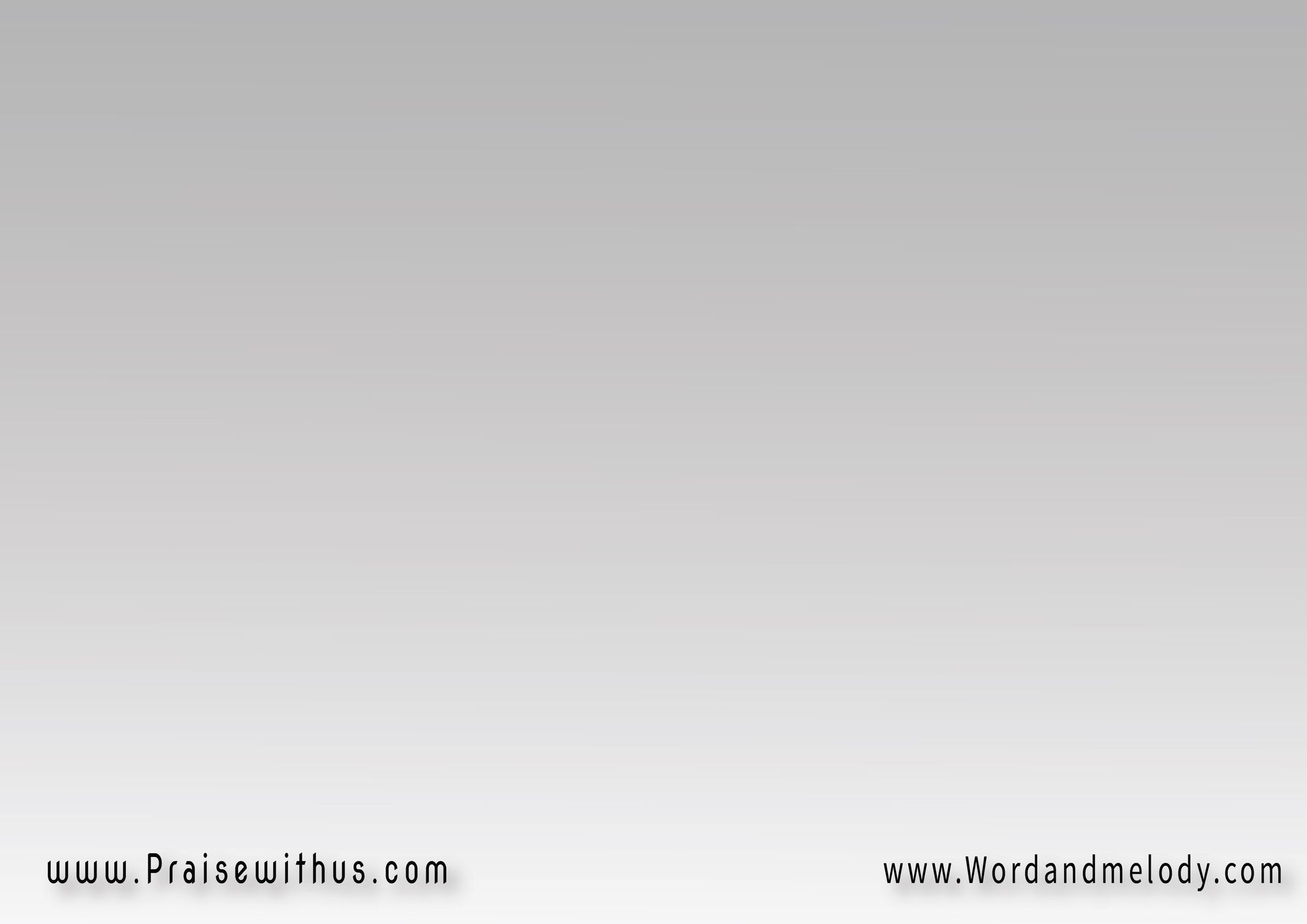 3- 
أكونُ في الدُّنيـا سَراباً يَنْتَهيلَوْ كُنْتُ قَدْ حُرِمْتُ مِنْ أمْجـادِكَمَوْلايَ أشْكُرُ امتيــــــازَكَ الَّذيقَدْ ضَمَّنِـي وَاخْتارَنــــــي لِبَيْتِكَ
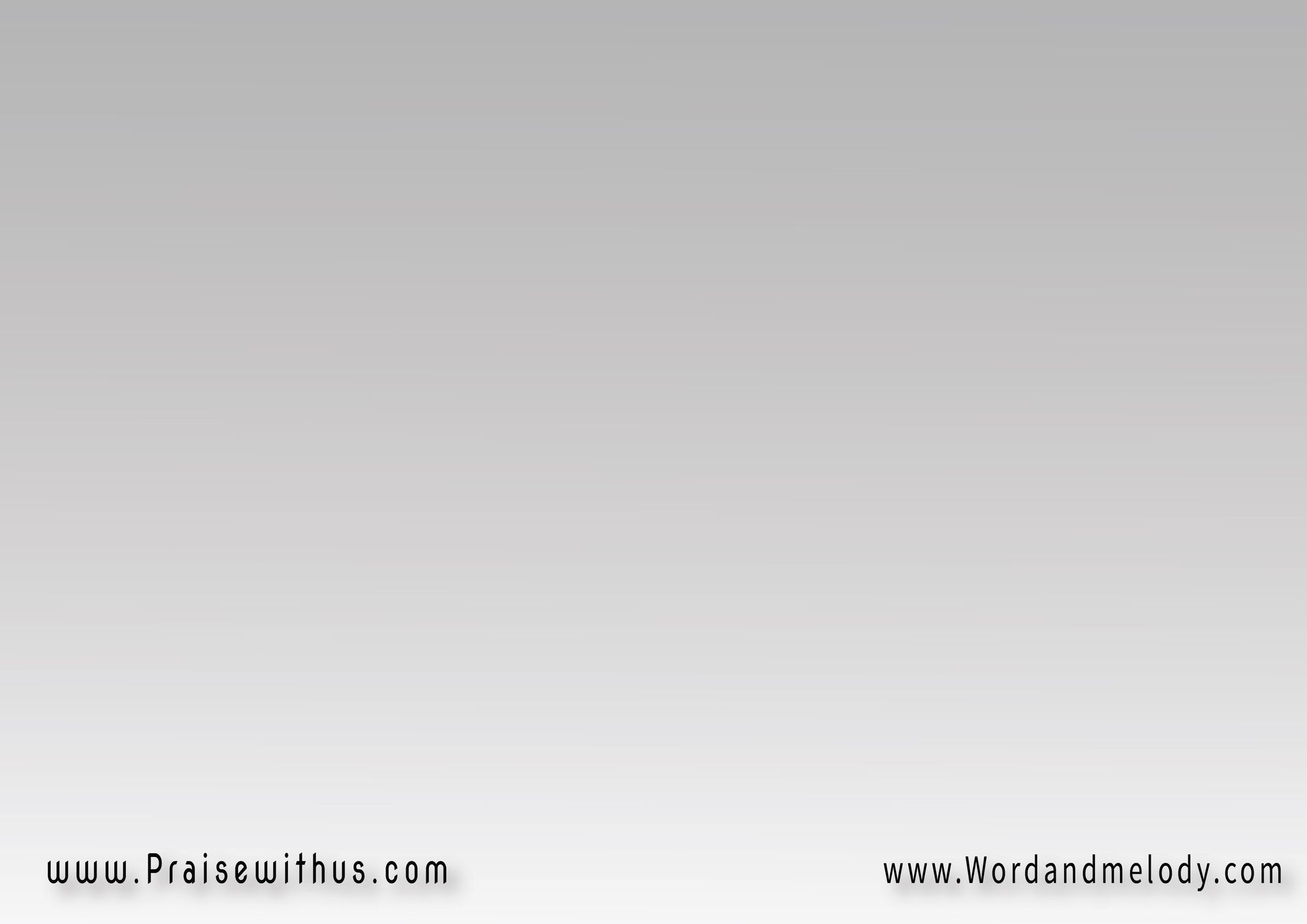 القرار:(فأنا لَكَ وَلِغَيْرِكَ لَنْ أكــــــــــــــــونْ)2وَلأجْلِكَ كُلُّ تَضْحِـيَةٍ تَهـــــــــــــــونْ(لَيْسَ مِثْلَكَ مَنْ يُحِبُّنــي بفؤادِهِ الحَنونْ)2
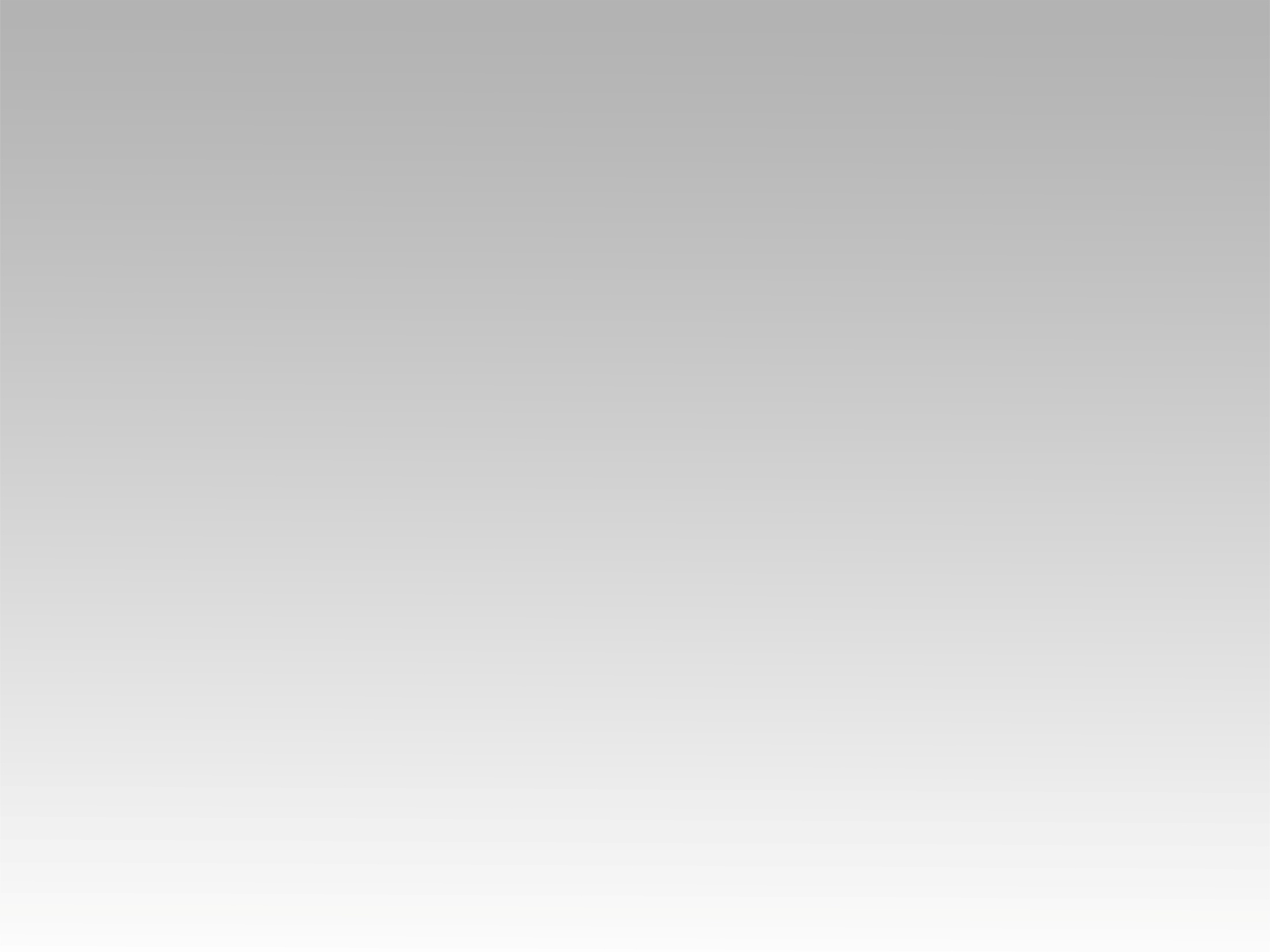 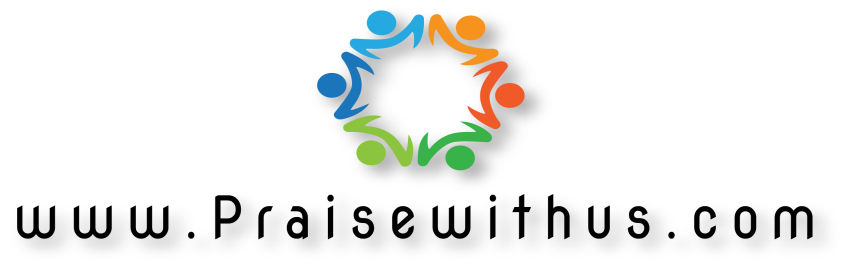